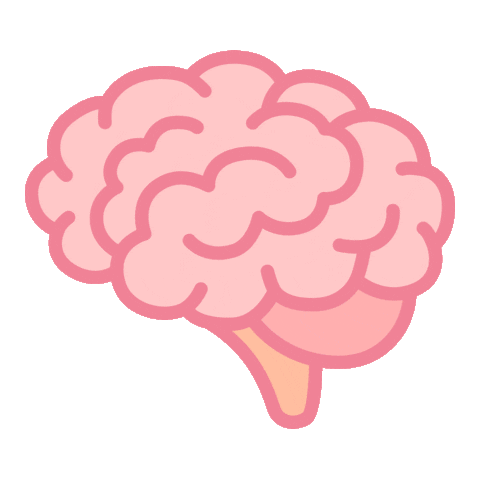 Ask an expert
Why might some students say you can “add and take away zeroes” to multiply and divide by 10?
Can you give an example where this isn’t true?
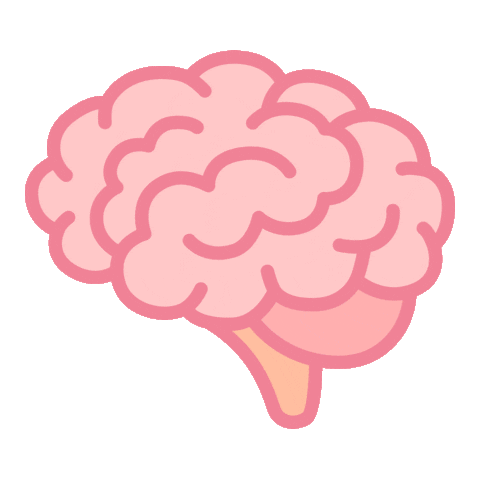 Ask an expert
Why don’t we use column multiplication and short division for multiplying and dividing by 10? Can we?
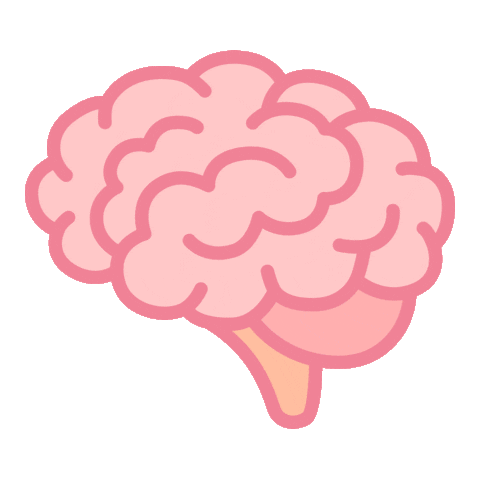 Ask an expert
What’s the same and what’s different 
about dividing 80 by 10 and 8 by 10?
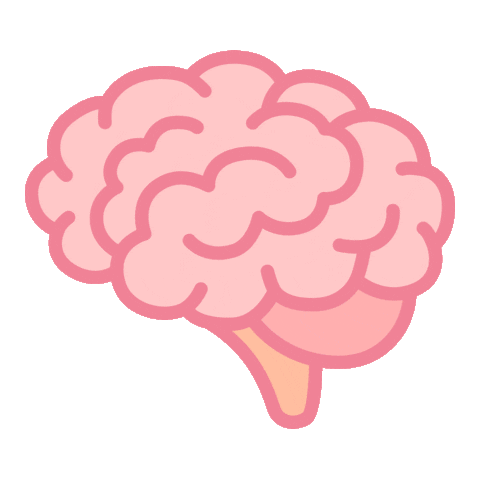 Ask an expert
What is dividing a number by 10, then dividing by 10 again the same as dividing the original number by?
Why does this work?
Can you think of other examples where this works?